Study GuideEnergy and Water Cycle
1) Know the definition of convection currents.
Answer; A consistent flow of ocean water due to unequal transfer of heat.
Energy and Water Cycle
2) What is the driving force of the water cycle?
Sun
3) How does heat energy move? (From ____ to _______)
Convection. Hot air to cold air. (Hot air rises , cold air sinks. )
Energy and Water Cycle
4)What is the water cycle?
The way our water “recycles” itself; the flow of water through the atmosphere and the earth.
5) Name at least three important processes in the water cycle.
Evaporation, condensation, precipitation, runoff, infiltration.
WIND
6)Name all of the global winds and the approximate latitudes they are in (or approximately their location)
Equatorial Doldrums (Equator), Trade Winds (up to 30* north and south lat.), Westerlies (30*60*north and south latitude) and Polar Easterlies (60* 90*north and south lat.)
Wind
7) Which global wind contributes to majority of the weather in the US?
 The westerlies
8) What is wind?
Movement of air due to unequal heating of the earth.
Wind
9) What is the Coriolis Effect?
Winds and currents will curve (instead of going straight) due to the rotation of the Earth.
10) Name the local winds.
Sea breeze and land breeze.
Wind
11)Which direction does sea breeze come from?
    From the sea to the land.
12. Which local wind happens during the day?
    Sea breeze.
Air masses and Fronts
13)What is an air mass?
A large body of air that has relatively the same temperature and humidity.
14)Do air masses move?
     Yes, usually slowly.
  15)What is the source region of an air mass?
Where an air mass gets its characteristics from.
Air masses and Fronts
16) What is a front?
The leading edge of an air mass. It is where two fronts meet.
17) List the four types of fronts we discussed.
Cold Front, Warm front, stationary front, occluded front.
Air masses and Fronts
18) Draw the symbols for all four fronts
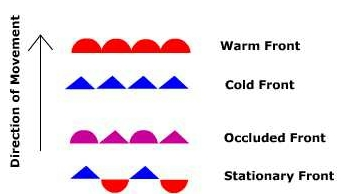 Air masses and Fronts
19) Compare and Contrast the weather at each front.
Cold fronts usually bring cooler weather, clearing skies, and a sharp change in wind direction.
A warm front brings gentle rain or light snow, followed by warmer, milder weather.
A stationary front may bring cloudy and wet weather to the area.
Occluded fronts are characterized by dissipating storms with light to heavy sustained precipitation.
Severe Weather
20) Which severe weather moves slowest?
Hurricane moves the slowest speed. 
21) Which is most unpredictable?
Tornado
22) What is Tornado Alley?
Area in the middle US that experiences many tornadoes.
Severe Weather
23)Name the four types of clouds and weather that they bring.
Cirrus fair weather; 
Cumulus fair weather; 
Cumulonimbus thunderstorms and rain; 
Stratus rain and overcast
Weather Forecasting
24)Which layer of the atmosphere does our weather occur in?
Troposphere

25)What does the Coriolis Effect have to do with winds and hurricanes?
 Causes the wind to curve, which causes the hurricane to form.
Weather Forecasting
26) On a weather map, what do H and L stand for?
High pressure and low pressure systems
27) Will fronts occur near an area of High pressure or an area of low pressure.
LOW pressure
Weather Forecasting
28) Which way do winds move H to L or L to H ? Why 
From High to Low. Recall demonstration/analogy from earlier this year. 
29) What instrument do we use to measure pressure
We use a barometer. Isobars show the approximate air pressure, as well as the pressure gradient.
Weather Forecasting
30) Close isobars = _____________ wind, far apart isobars = _______________ wind
Close isobars = fast wind, far apart isobars = calm wind
31) What happens to Humidity as you decrease/increase temperature? What is relative humidity?
You decrease temperature, actual humidity the air can hold decreases. As you increase temperature, the amount of water vapor (or actual humidity) the air can hold will increase.
Weather Forecasting
32)What are isotherms?

Shows temperature gradient on a weather map.
Weather Forecasting
33) What is the dew point?
   Dew point: the temperature at which the water vapor in a air condenses into liquid water at the same rate at which it evaporates.